REPUBLIKA HRVATSKAZADARSKA ŽUPANIJAPOLUGODIŠNJI IZVJEŠTAJ O IZVRŠENJU PRORAČUNA ZADARSKE ŽUPANIJE ZA 2016. GODINU- vodič za građane -
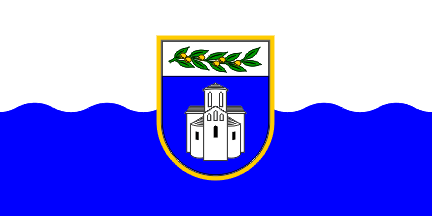 Nacrt prijedloga Polugodišnjeg izvještaja o izvršenju proračuna Zadarske županije za 2016. godinu razmatran je na 47. sjednici Kolegija župana Zadarske županije 14. rujna 2016. godine i poslan Županijskoj skupštini na donošenje.



Zadar, kolovoz 2016.
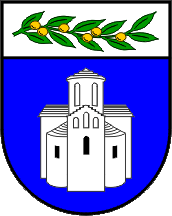 Zadarska 
županija
Izvršenje proračuna
Polugodišnji izvještaj o izvršenju proračuna                   Zadarske županije za 2016. godinu
Upravni odjel za proračun i financije
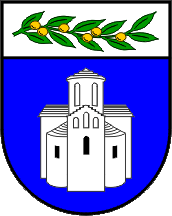 Zadarska 
županija
Odnos planiranih i ostvarenih prihoda  i primitaka za I.-VI. 2016. godinu
Prihodi i primici proračuna Zadarske županije sastoje se od prihoda poslovanja, prihoda od prodaje nefinancijske imovine i primitaka od financijske imovine i zaduživanja.
Tablica 1. Prihodi i primici Proračuna Zadarske županije za
                  razdoblje I. - VI. 2016. god.
Grafikon 1. Prikaz udjela  grupa prihoda i primitaka u ukupnom ostvarenju
                     Proračuna Zadarske županije za razdoblje I. - VI. 2016. god.
Upravni odjel za proračun i financije
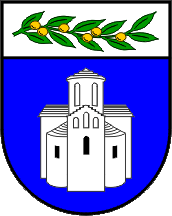 Zadarska 
županija
Odnos planiranih i izvršenih rashoda  i  izdataka za I.-VI. 2016. godinu
Rashodi i izdaci proračuna Zadarske županije sastoje se od rashoda poslovanja, rashoda za nabavu nefinancijske imovine i izdataka za financijsku imovinu i otplatu zajmova.
Tablica 2. Rashodi i izdaci Proračuna Zadarske županije za
                   razdoblje I. - VI. 2016. god.
Grafikon 2. Prikaz udjela  grupa rashoda i izdataka u ukupnom ostvarenju
                     proračuna Zadarske županije za razdoblje I. - VI. 2016. god.
Upravni odjel za proračun i financije
Zadarska županija
Proračunski korisnici Zadarske županije
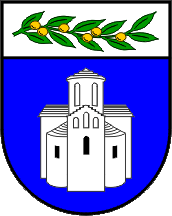 Proračunski korisnici Zadarske županije su:

osnovne škole osim onih na području grada Zadra
sve srednje škole i Đački dom Zadar
Sve ustanove u zdravstvu i dom za stare i nemoćne
Kazalište lutaka, Narodni muzej
Zavod za prostorno uređenje, JU Natura jadera
ZADRA, AGRRA, INOVACIJA
Upravni odjel za proračun i financije
Zadarska županija
Prihodi i primici Zadarske županije i proračunskih korisnika
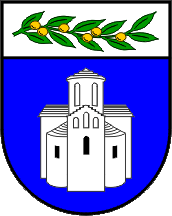 Tablica 2. Odnos prihoda i primitaka Zadarske županije                  i proračunskih korisnika
Grafikon 2. 
Prikaz udjela Zadarske županije i proračunskih  korisnika u 
ukupnim prihodima i primicima u  Izmjenama proračuna 
Zadarske županije za 2016. godinu
Upravni odjel za proračun i financije
Zadarska županija
Rashodi i izdaci Zadarske županije i proračunskih korisnika
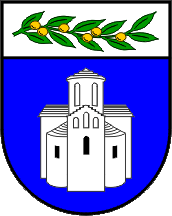 Tablica 2. Odnos rashoda i izdataka Zadarske županije                  i proračunskih korisnika
Grafikon 2. 
Prikaz udjela Zadarske županije i proračunskih  korisnika u 
ukupnim rashodima i izdacima Zadarske županije za 2016. godinu
Upravni odjel za proračun i financije
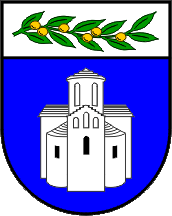 Zadarska 
županija
Rashodi proračuna Zadarske županije po organizacijskoj klasifikaciji
Upravni odjel za proračun i financije
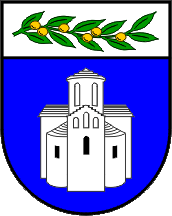 Zadarska županija
Rashodi Proračuna Zadarske županije po funkcijskoj klasifikaciji
Upravni odjel za proračun i financije
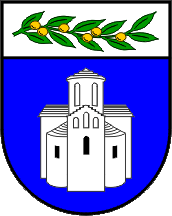 Zadarska 
županija
Razvojni projekti u Proračunu Zadarske županije za razdoblje I. – VI. 2016. godine
Razvojni projekti
Cilj 1. Uspostava učinkovitog sustava upravljanja potencijalima i resursima                  429.185,00 kn
Cilj 2. Razvoj konkurentnog poduzetništva, turizma, poljoprivrede i ribarstva               341.473,00 kn
Cilj 3. Prepoznatljivost i očuvanje kulturne i prirodne baštine                                        8.431.121,00 kn
Cilj 4. Unapređenje zaštite okoliša i kvalitete života                                                          6.079.241,00 kn
UKUPNO                                                                                                                              15.281.020,00 kn
Upravni odjel za proračun i financije
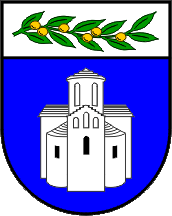 Zadarska 
županija
Razvojni projekti u Proračunu Zadarske županije za razdoblje I. – VI. 2016. godine
Cilj 1. Uspostava učinkovitog sustava upravljanja potencijalima i resursima
Prioritet 1.2. Jačanje kapaciteta i učinkovitog rada javnog sektora
Europa Direct Zadar                                                                                                  270.000,00 kn
Projekt Otoci                                                                                                                           0,00 kn
Prioritet 1.3. Jačanje kapaciteta i učinkovitosti poduzetničkog sektora
Projekt SPARC                                                                                                               10.412,00 kn
Projekt HEAR ME OUT                                                                                               139.155,00 kn
Projekt Ag-ventures                                                                                                       9.618,00 kn
Upravni odjel za proračun i financije
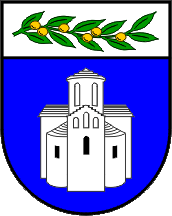 Zadarska 
županija
Razvojni projekti u Proračunu Zadarske županije za razdoblje I. – VI. 2016. godine
Cilj 2. Razvoj konkurentnog poduzetništva, turizma, poljoprivrede i ribarstva
Prioritet 2.1. Razvoj konkurentne poljoprivrede, ribarstva i akvakulture
Projekt ECO SEA                                                                                                         245.763,00 kn
Prioritet 2.2. Razvoj ruralnih područja
Seljačka tržnica                                                                                                               7.114,00 kn
Prioritet 2.3. Uvođenje znanja, novih tehnologija i inovacija u gospodarstvo
Projekt I-CIA of SME                                                                                                    43.497,00 kn
Prioritet 2.4. Uvođenja znanja, novih tehnologija i inovacija u gospodarstvu
Projekt Mazin outdoor extreme                                                                                          0,00 kn
Projekt BEE PROMOTED                                                                                             45.099,00 kn
Upravni odjel za proračun i financije
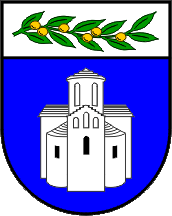 Zadarska 
županija
Razvojni projekti u Proračunu Zadarske županije za razdoblje I. – VI. 2016. godine
Cilj 3. Prepoznatljivost i očuvanje kulturne i prirodne baštine
Prioritet 3.1. Očuvanje, zaštita i održiva uporaba prirodne i kulturne baštine
Projekt HERA                                                                                                           8.431.121,00 kn
Upravni odjel za proračun i financije
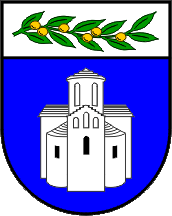 Zadarska 
županija
Razvojni projekti u Proračunu Zadarske županije za razdoblje I. – VI. 2016. godine
Cilj 4. Unapređenje zaštite okoliša i kvalitete života
Prioritet 4.2. Razvoj društvene, zdravstvene i socijalne infrastrukture i usluga
Projekt Foster Children rights                                                                                    28.769,00 kn
Inkluzija korak bliže društvu bez prepreka                                                             520.648,00 kn
Upravljajmo budućnosti-SŠ kneza Branimira Benkovac                                   1.901.442,00 kn
Primjena inovativnih metoda podučavanja i komunikacije                                                    sukladno smjernicama ruralnog razvoja-PPVŠ                                                      763.923,00 kn
Projekt E-mobile SŠ Vice Vlatkovića                                                                    1.208.891,00 kn
Radio-osnova medijske pismenosti Prirodoslovno-grafička                            1.077.351,00 kn
Projekt HOLISTIC                                                                                                        503.603,00 kn
Projekt Step Forward                                                                                                   74.614,00 kn
Prioritet 4.4. Unapređenje zaštite okoliša i povećanje energetske učinkovitosti
Projekt HAZADR                                                                                                                      0,00 kn
Projekt iSCOPE                                                                                                                        0,00 kn
Upravni odjel za proračun i financije
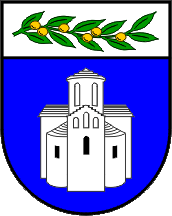 Zadarska 
županija
Grafikon 7. Prikaz udjela pojedinih ciljeva u Razvojnim 
                     Projektima za razdoblje od I. – VI. 2016. godine
Upravni odjel za proračun i financije
Zadarska županija
Tablica 5. Pomoći iz Državnog Proračuna temeljem prijenosa EU sredstava
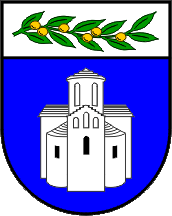 Upravni odjel za proračun i financije
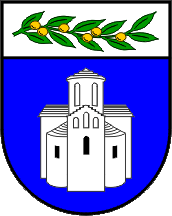 Zadarska     županija
Hvala na pažnji !
Dodatne i detaljnije informacije možete pronaći na službenoj mrežnoj stranici Zadarske županije
http://zadarska-zupanija.hr/component/k2/item/540-proracun-vodic-za-gradane
Upravni odjel za proračun i financije